énoncer la suite numérique de 5 en 5 à l’endroit puis à rebours
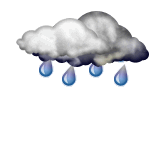 +5
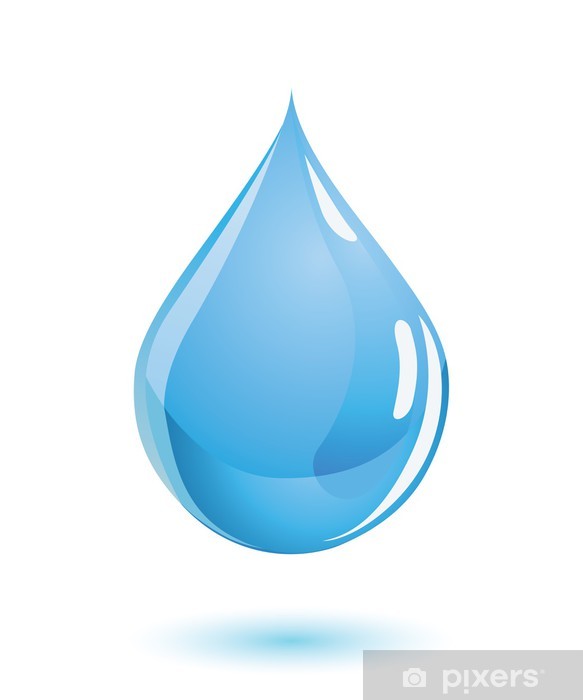 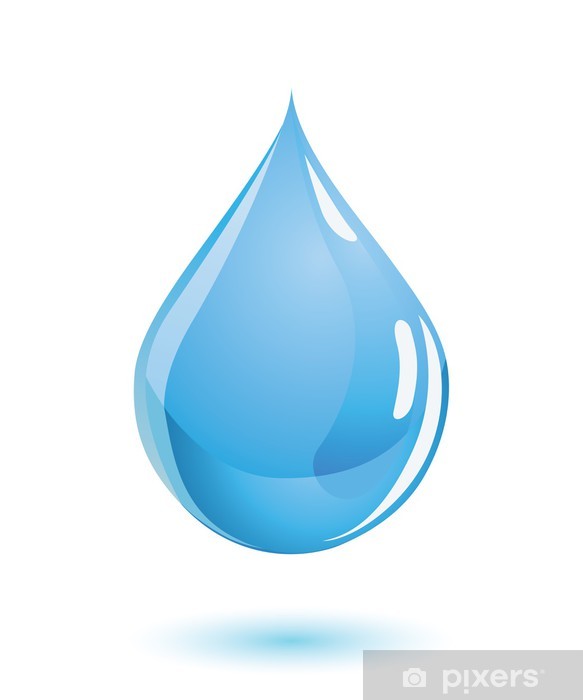 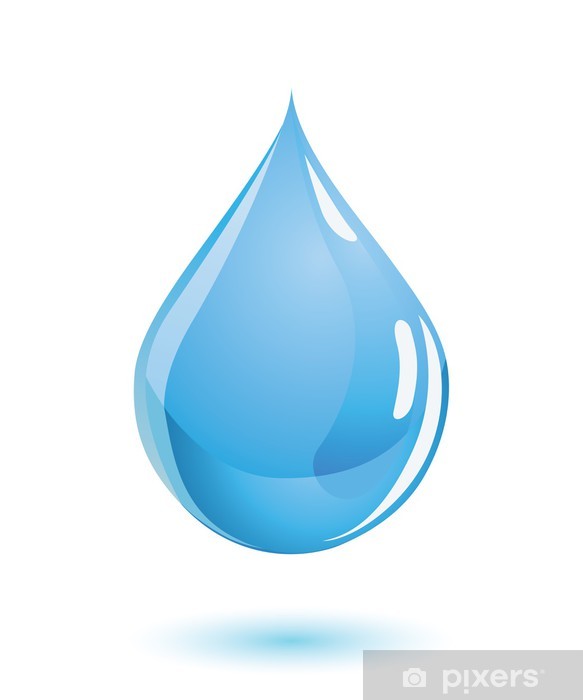 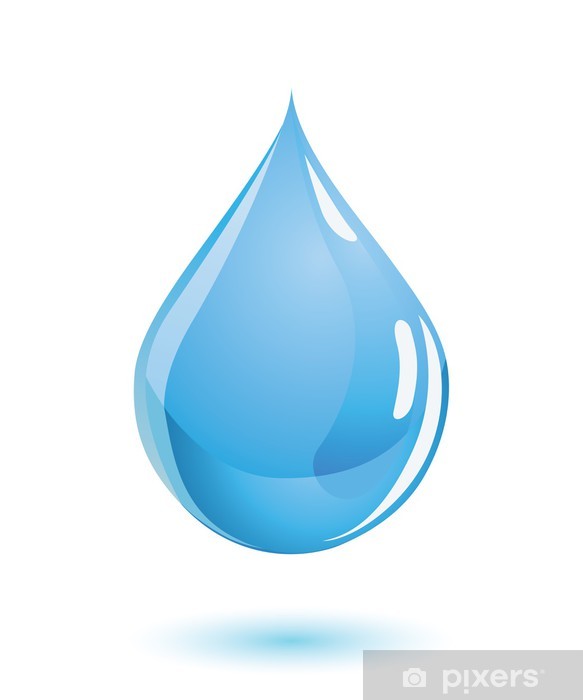 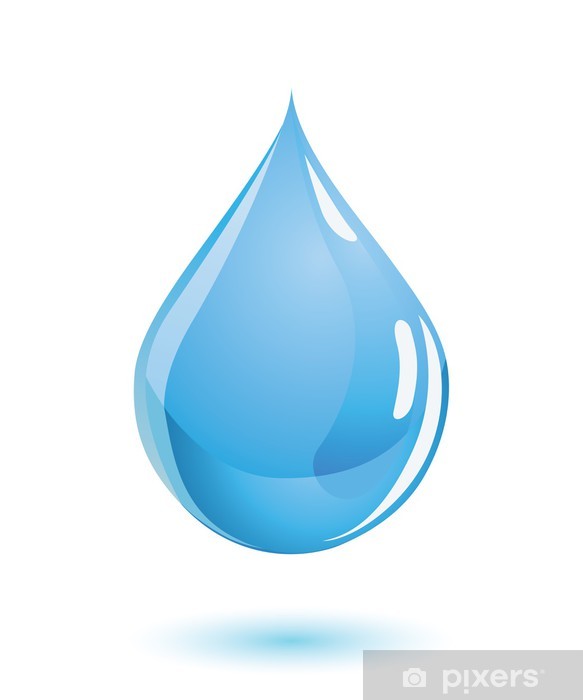 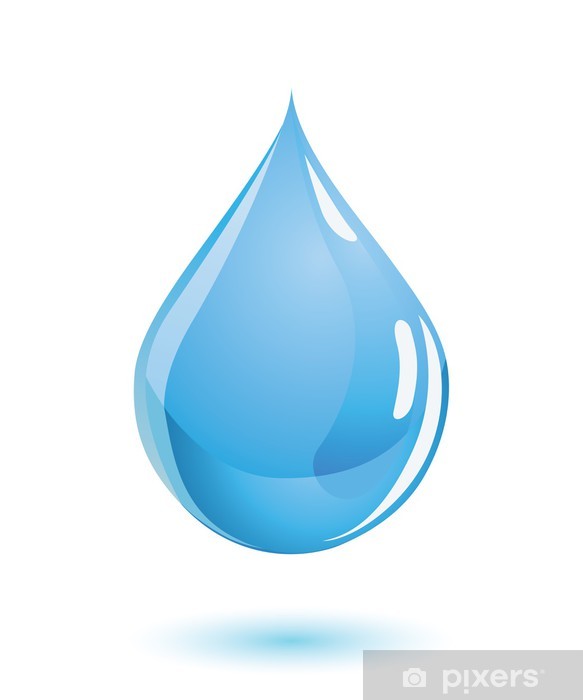 +5
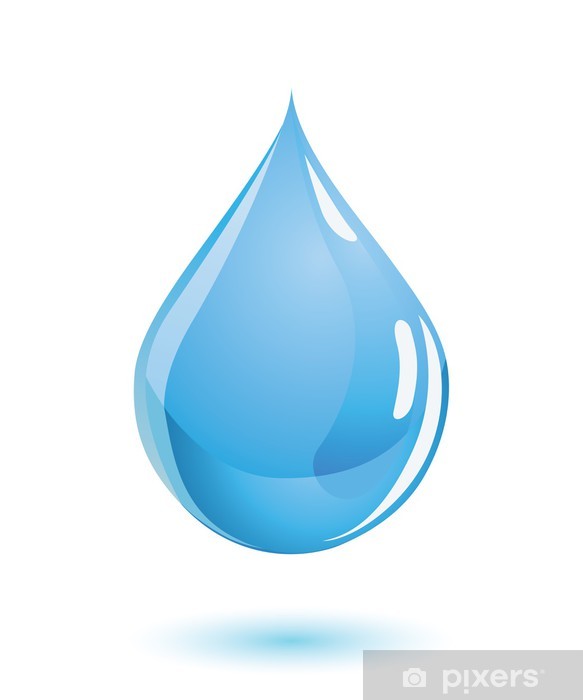 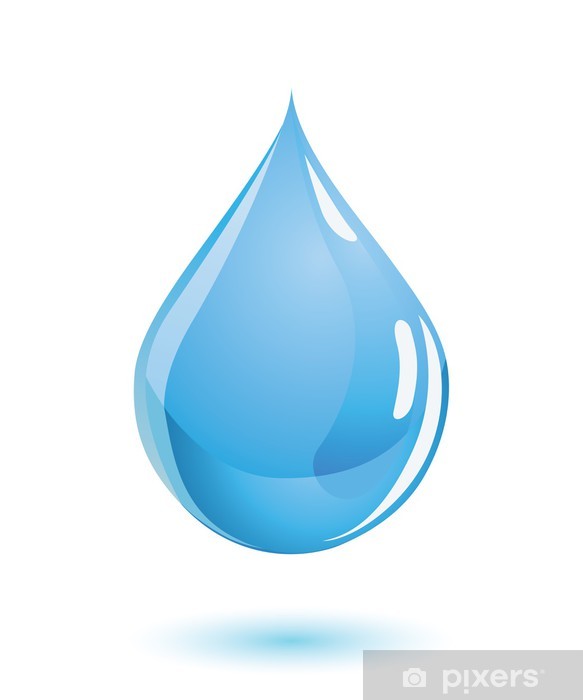 260
270
280
290
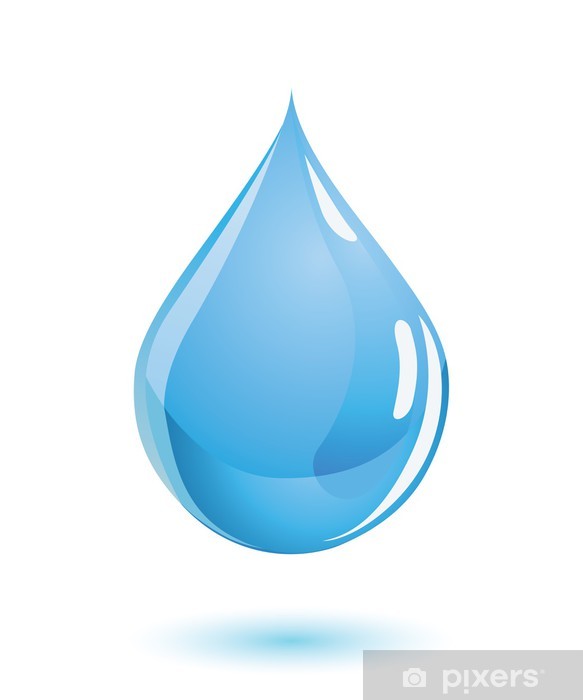 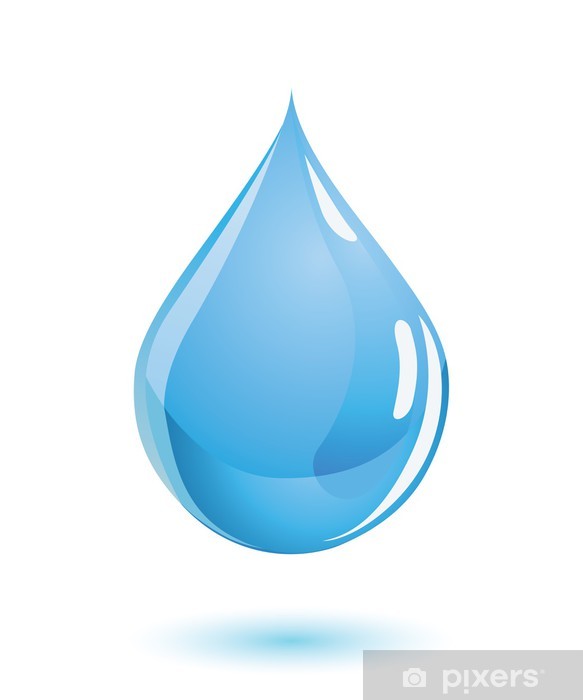 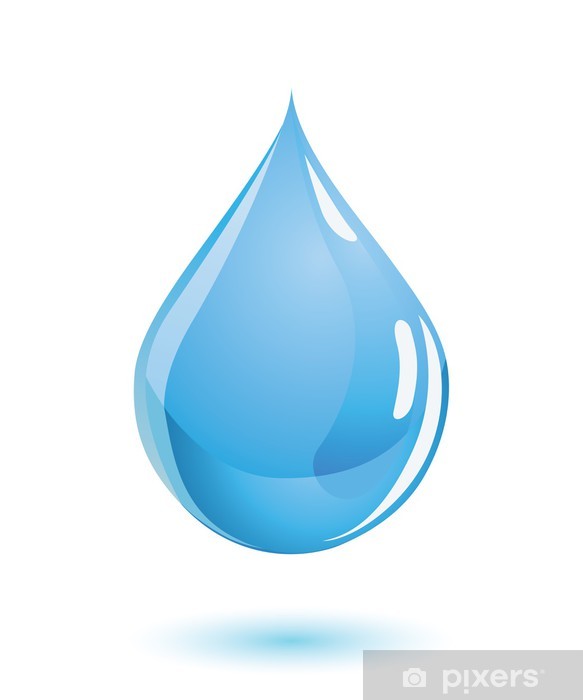 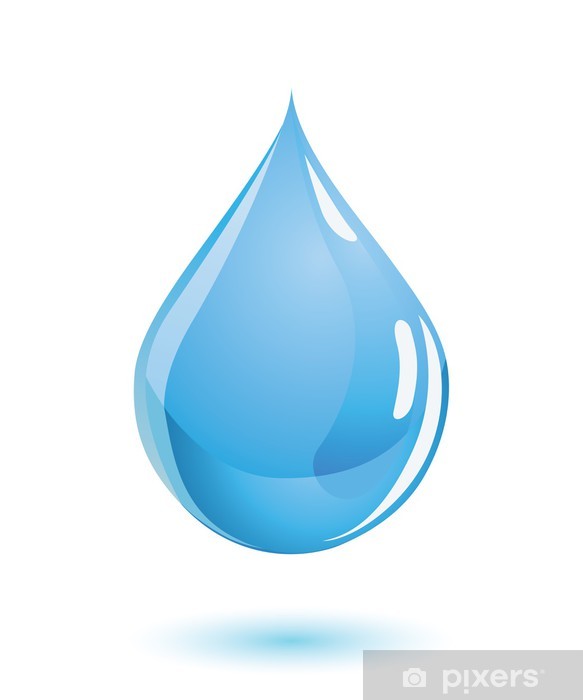 250
240
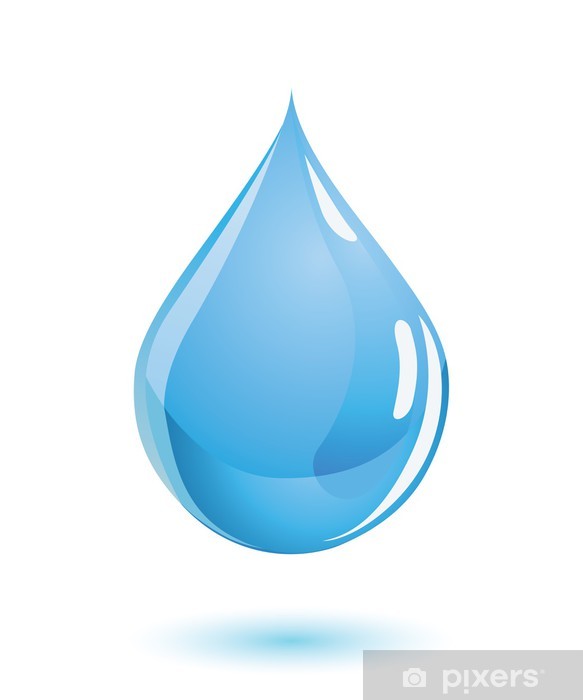 275
265
255
285
235
295
245
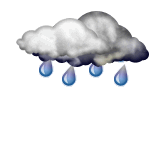 +5
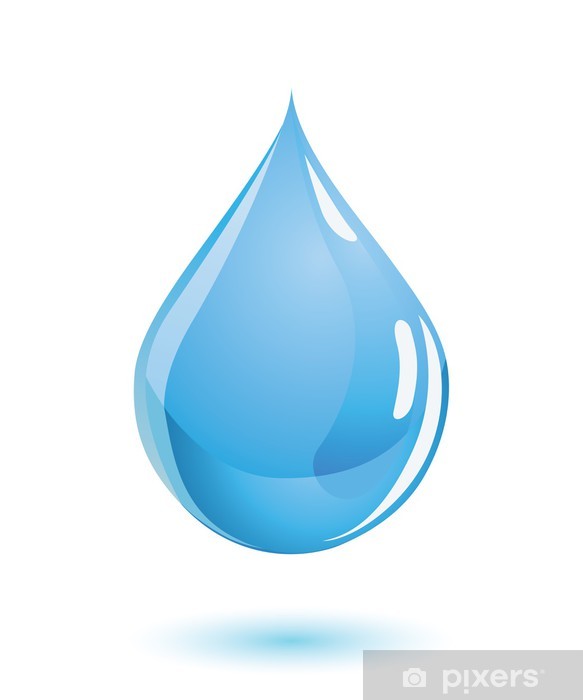 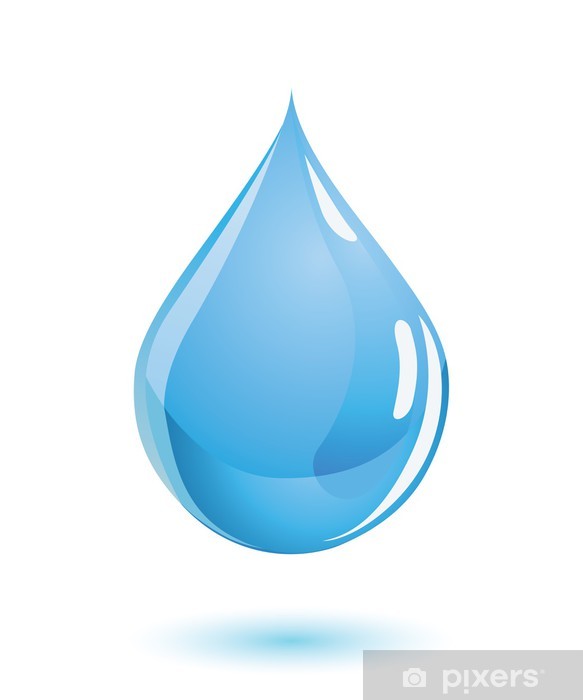 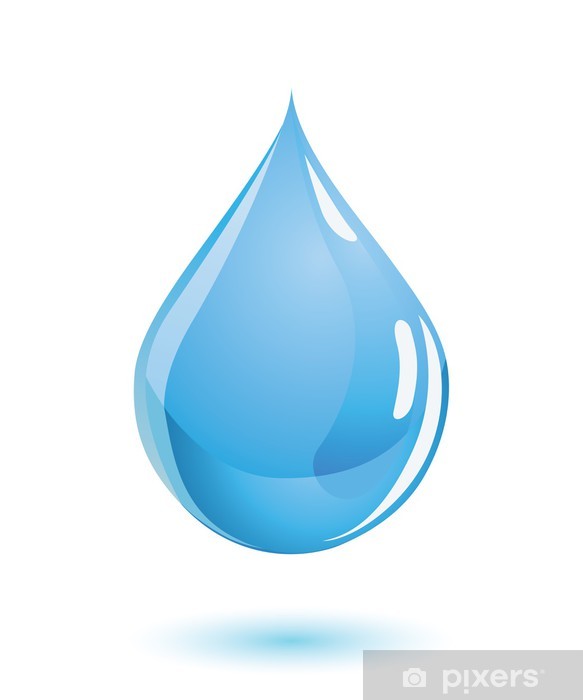 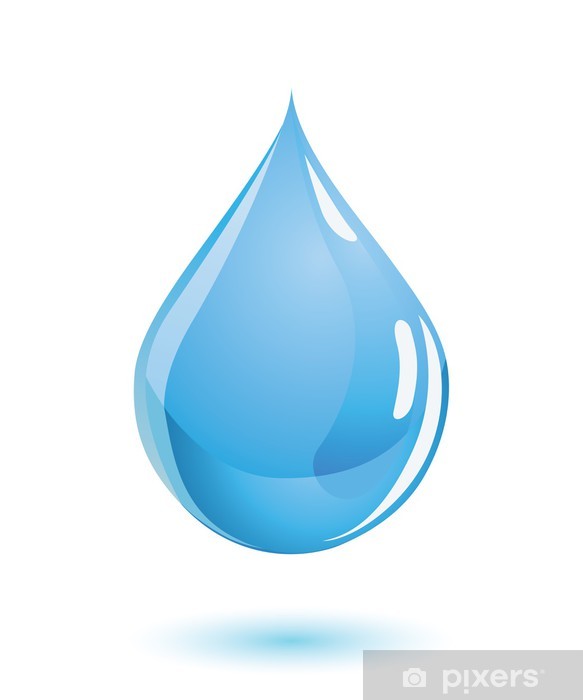 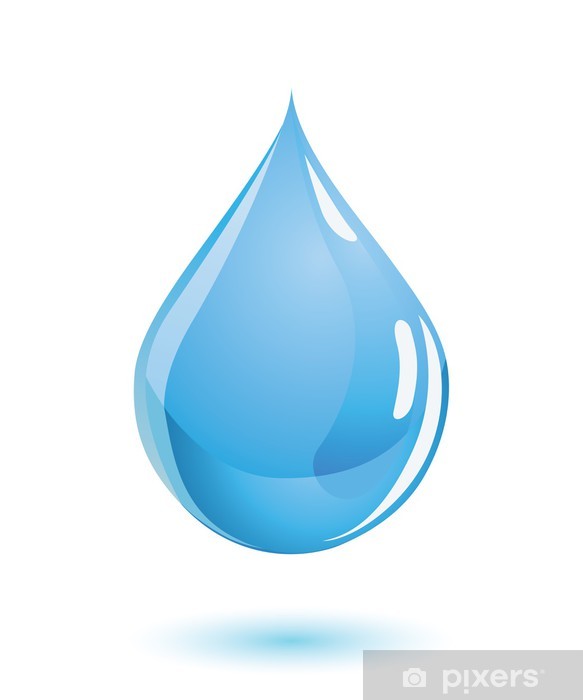 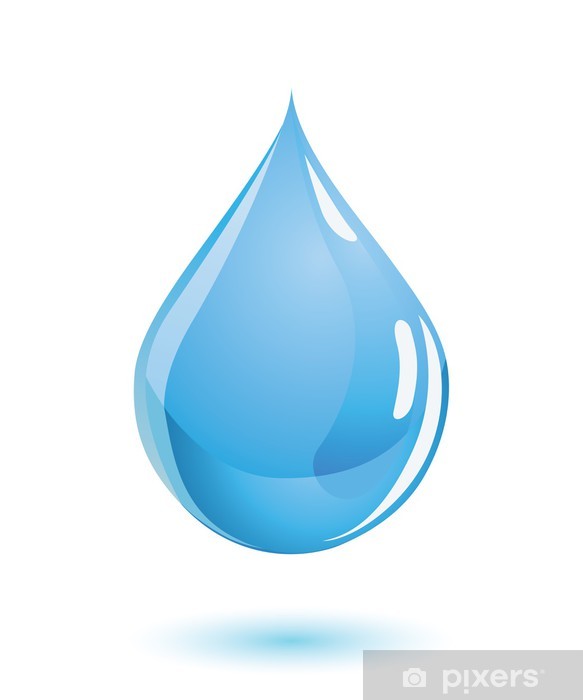 +5
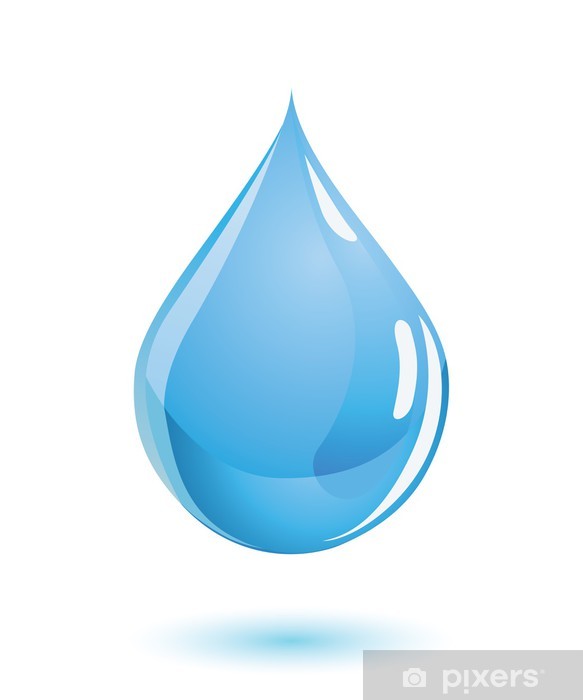 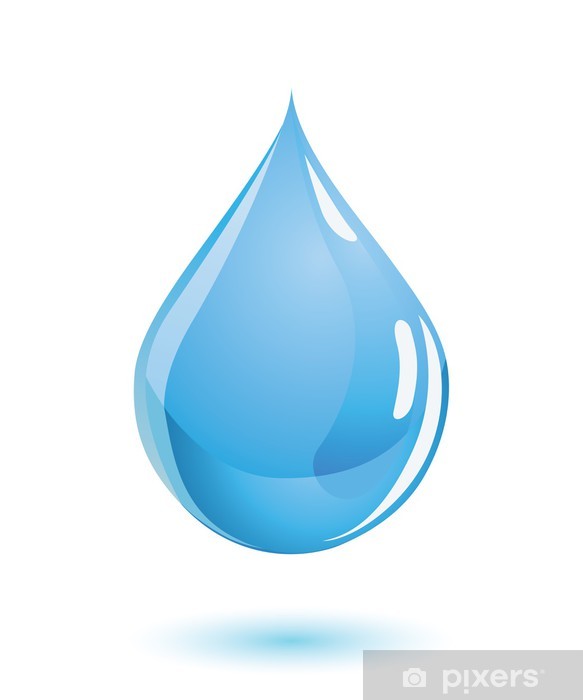 648
658
668
678
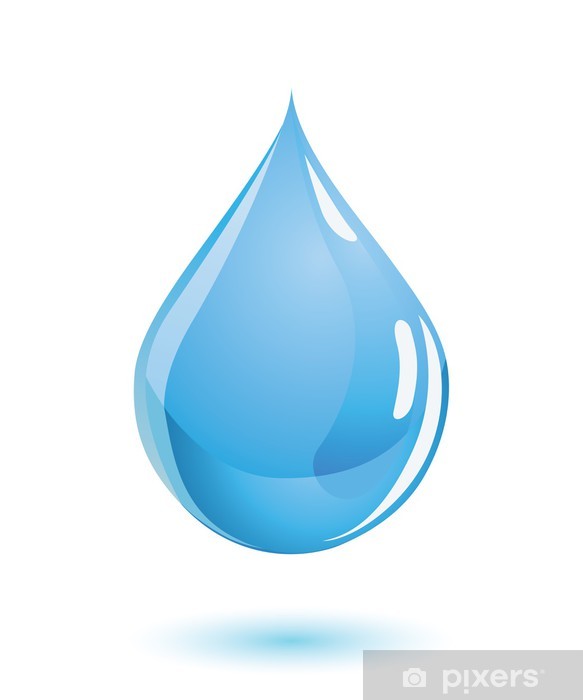 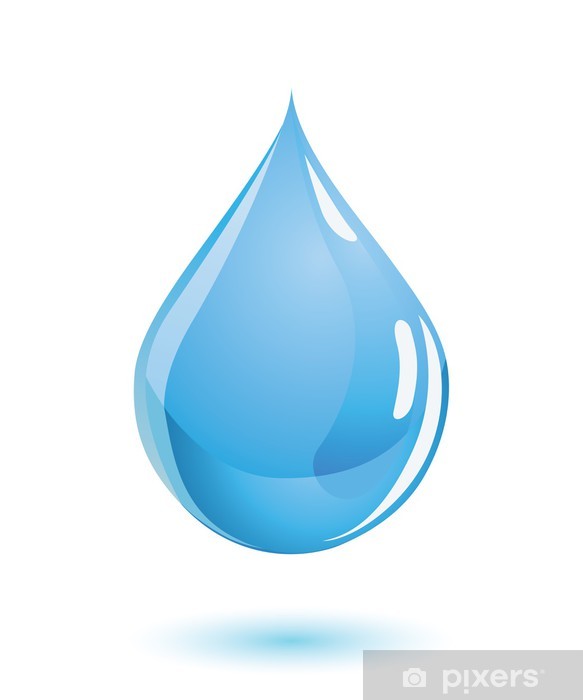 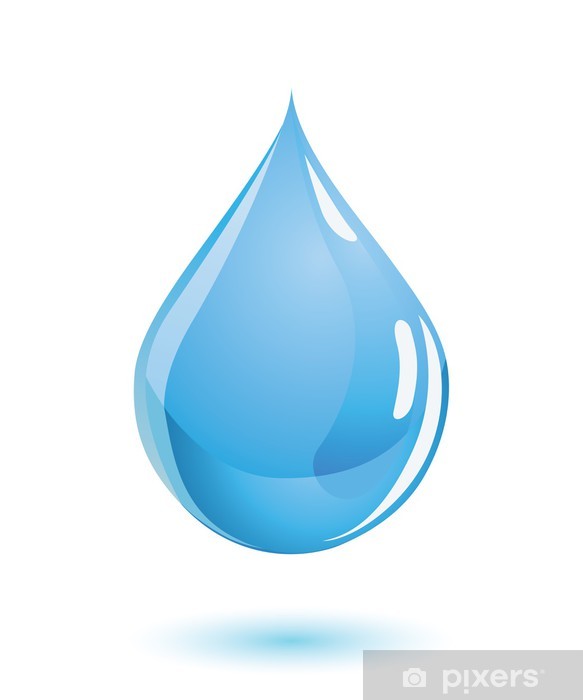 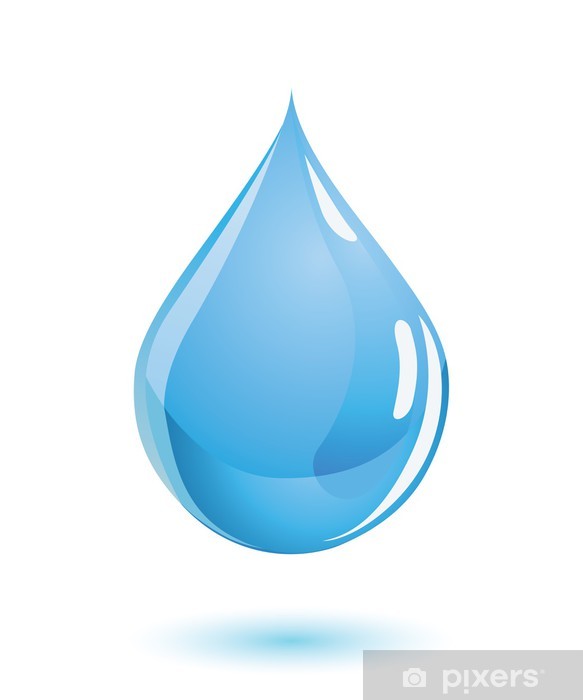 638
628
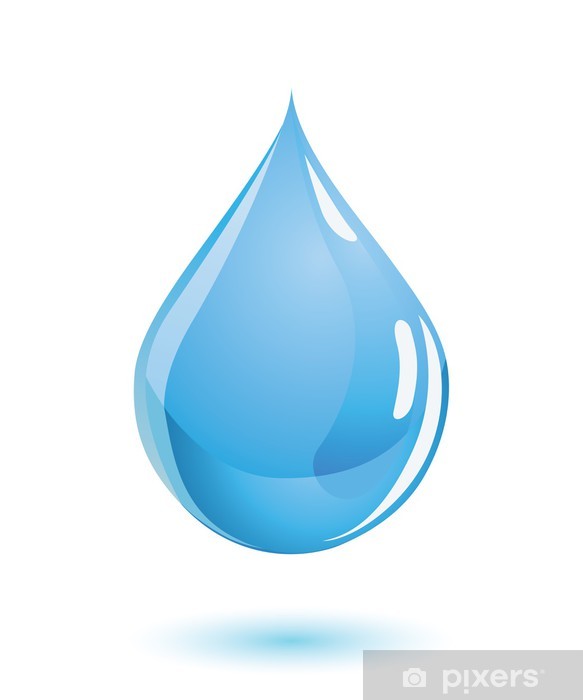 663
653
643
673
623
683
633
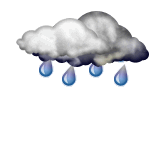 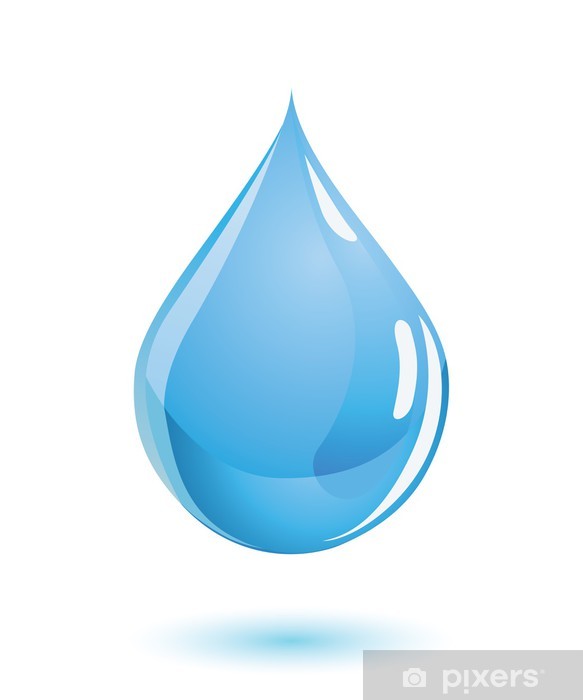 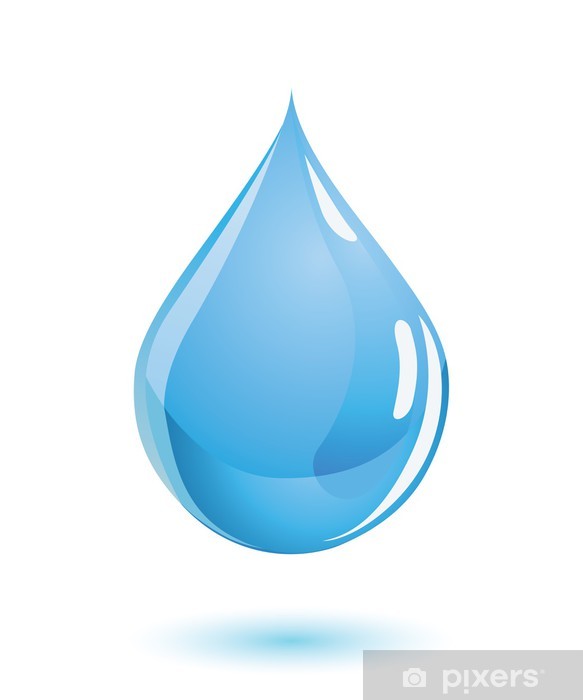 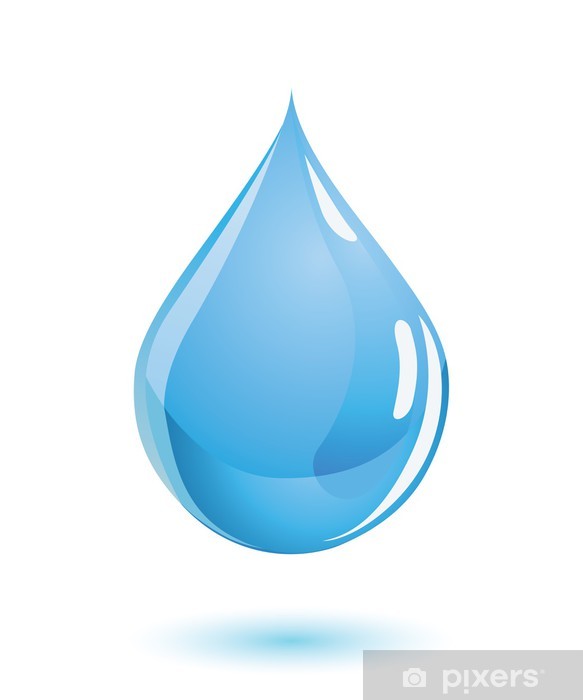 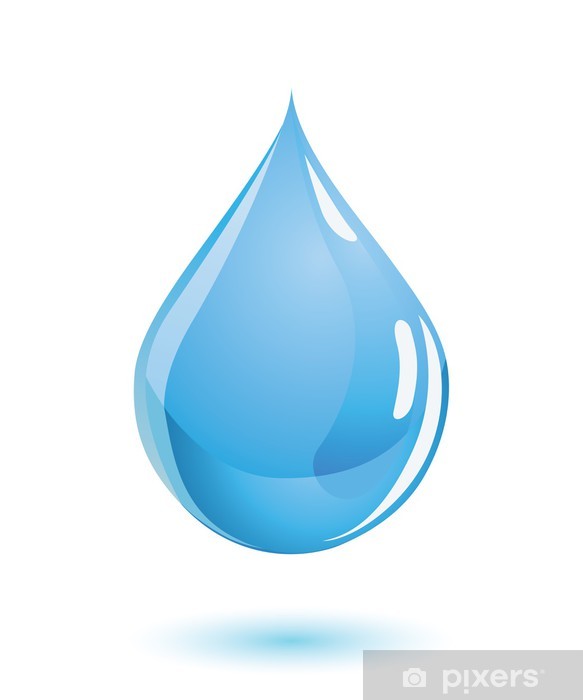 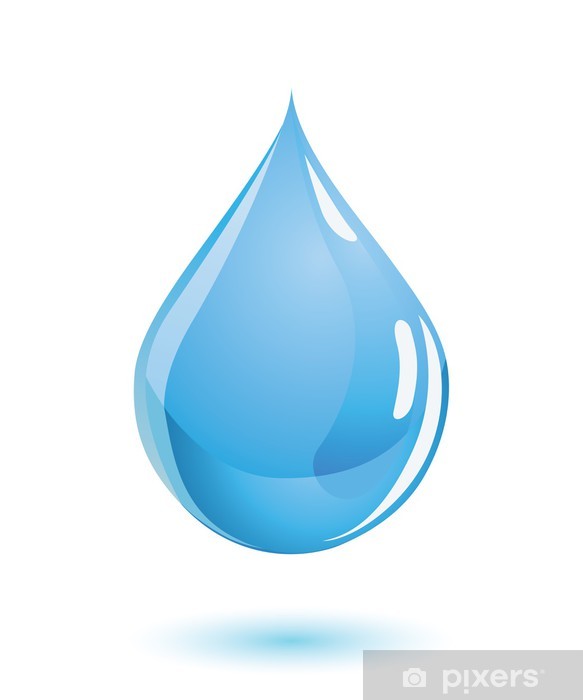 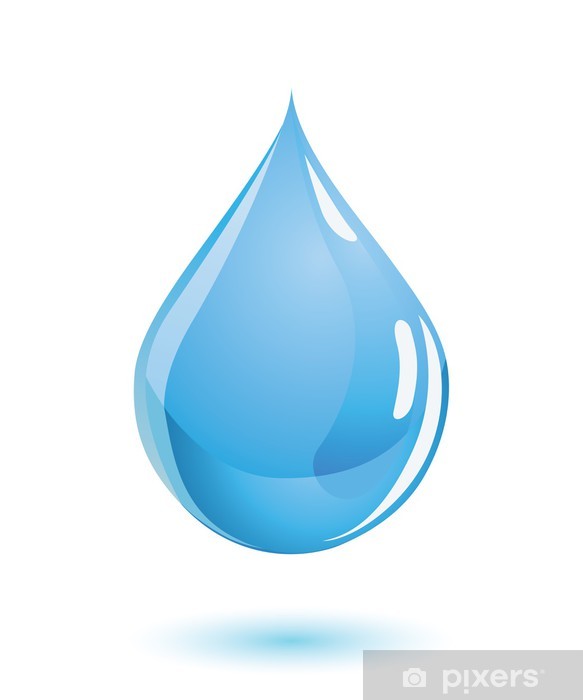 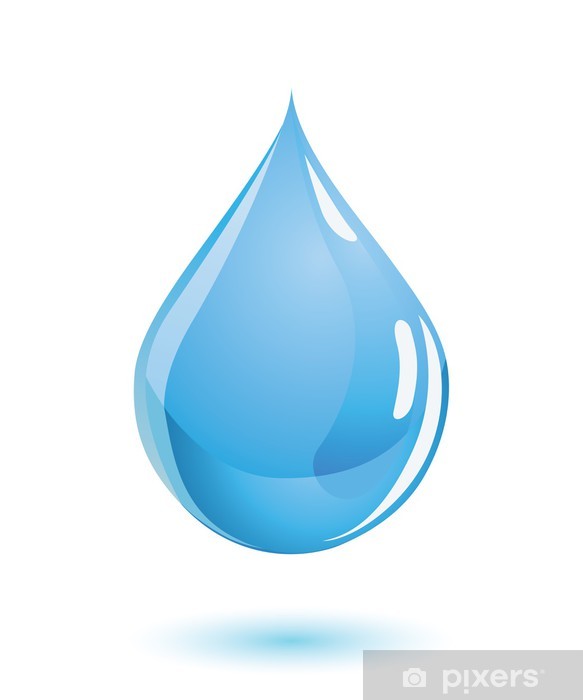 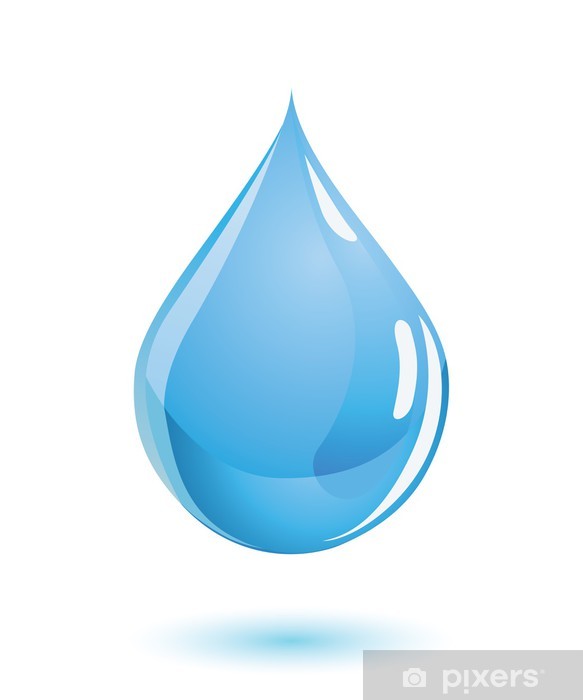 462
472
482
492
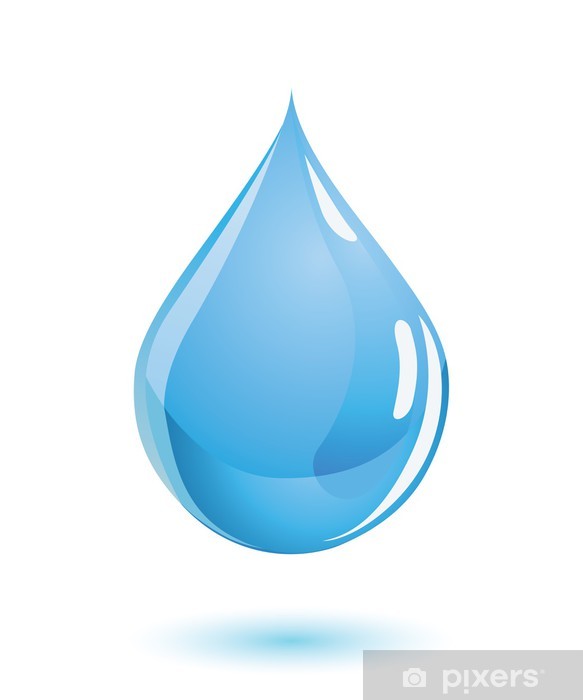 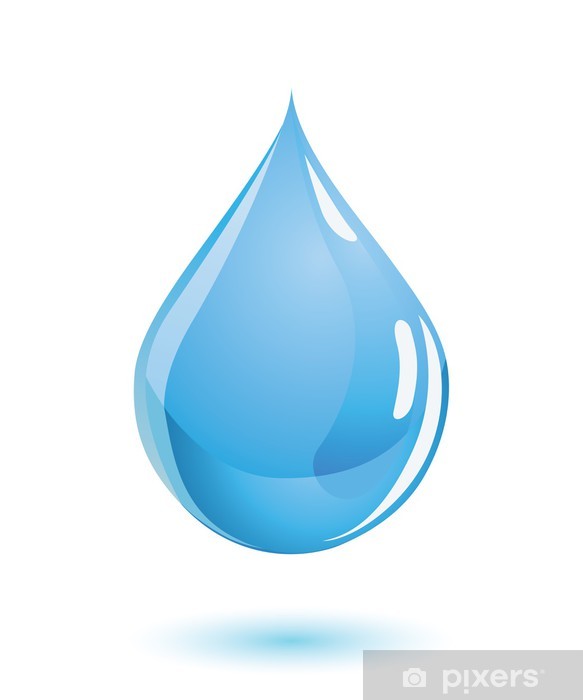 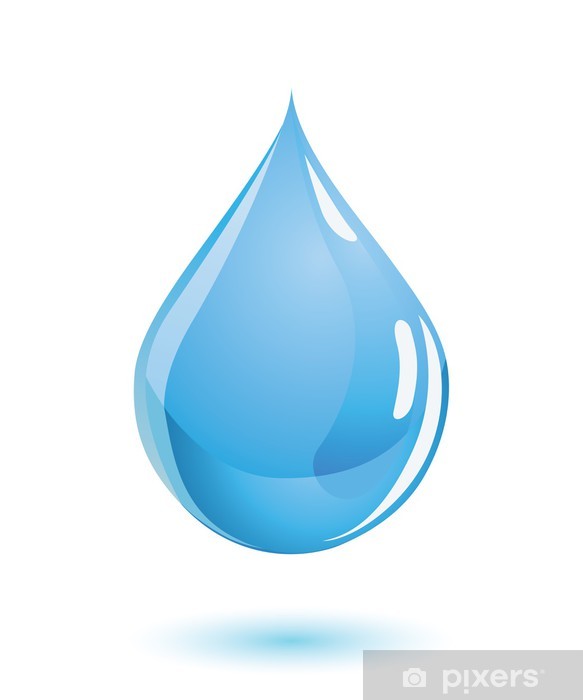 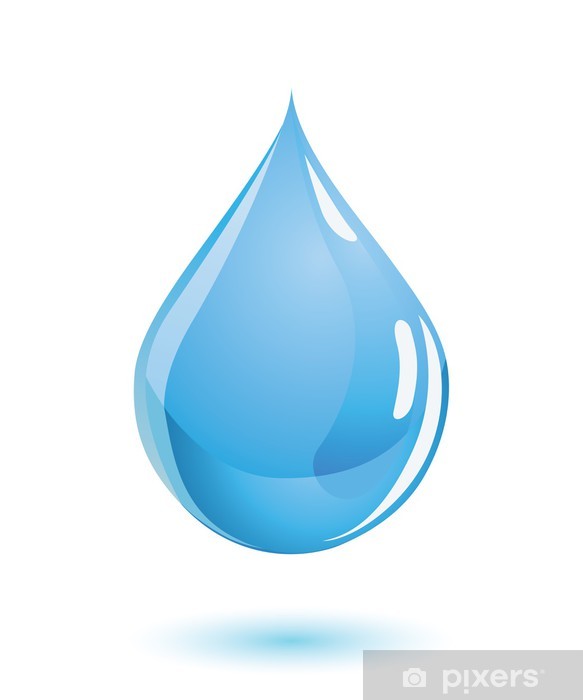 452
442
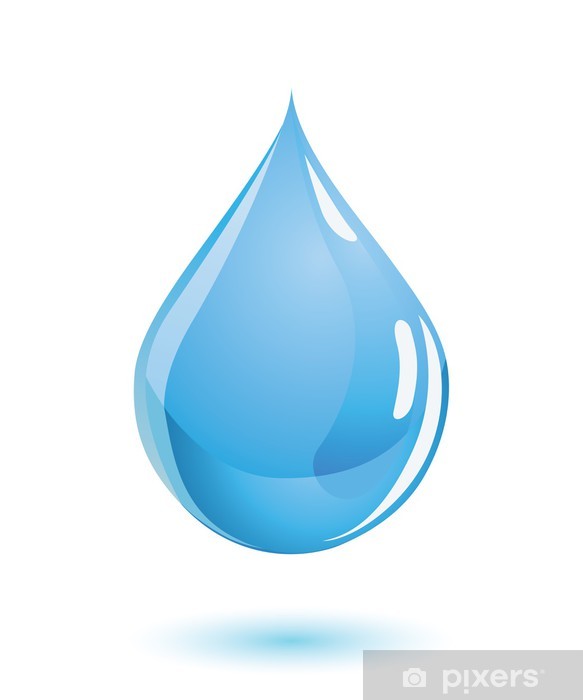 477
467
457
487
437
497
447
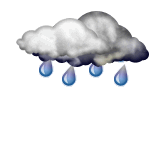 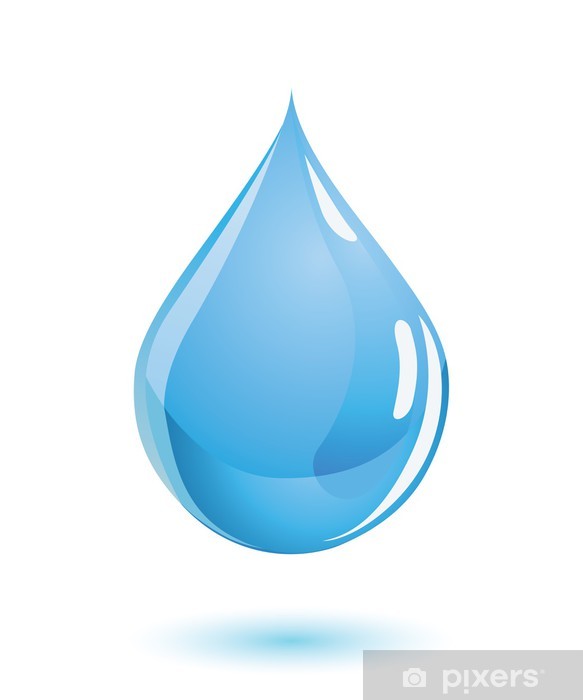 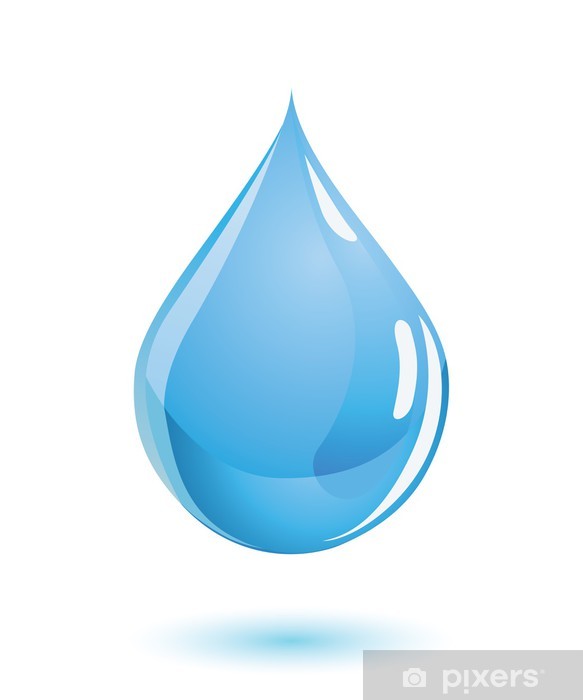 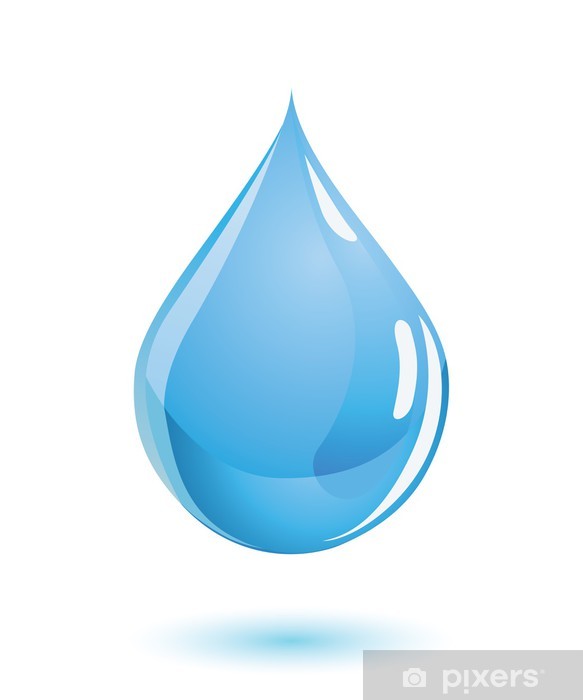 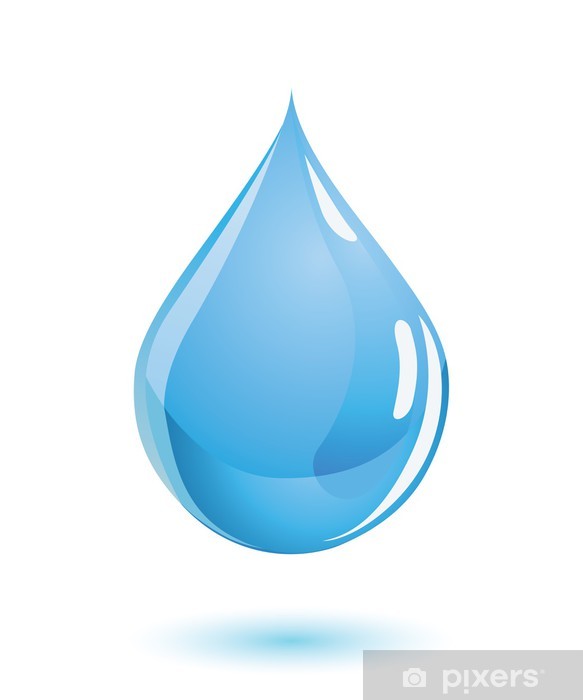 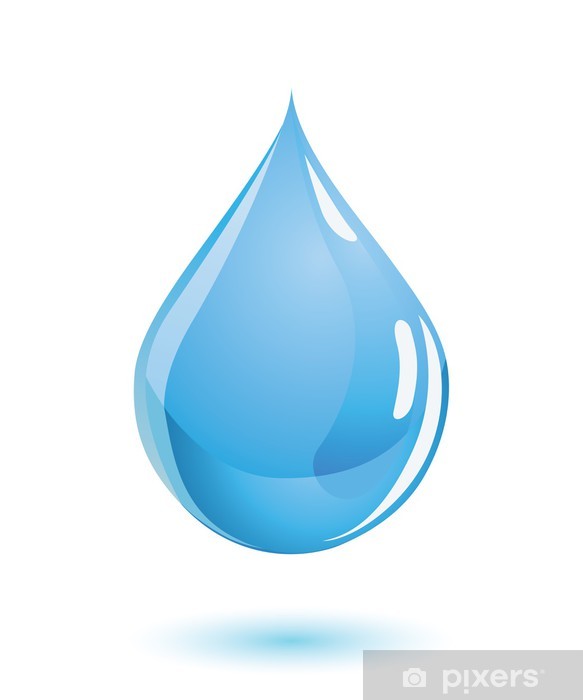 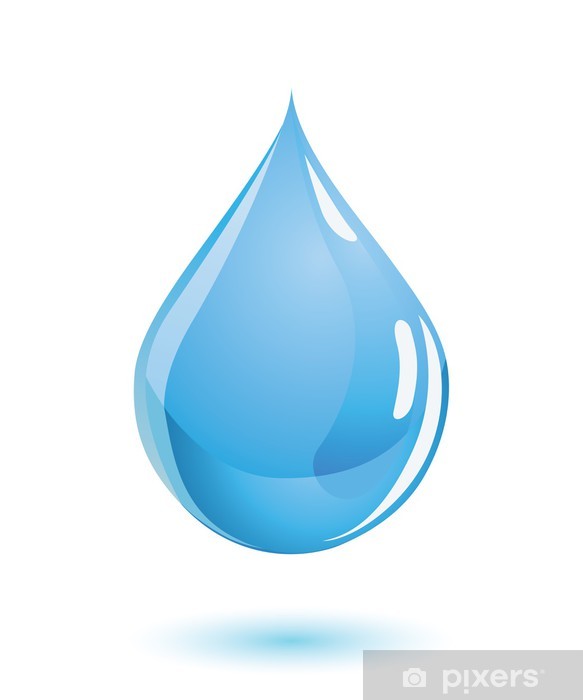 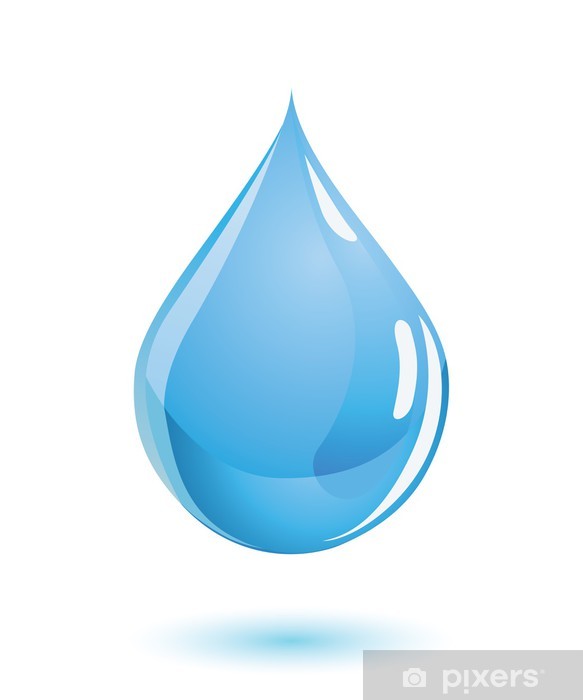 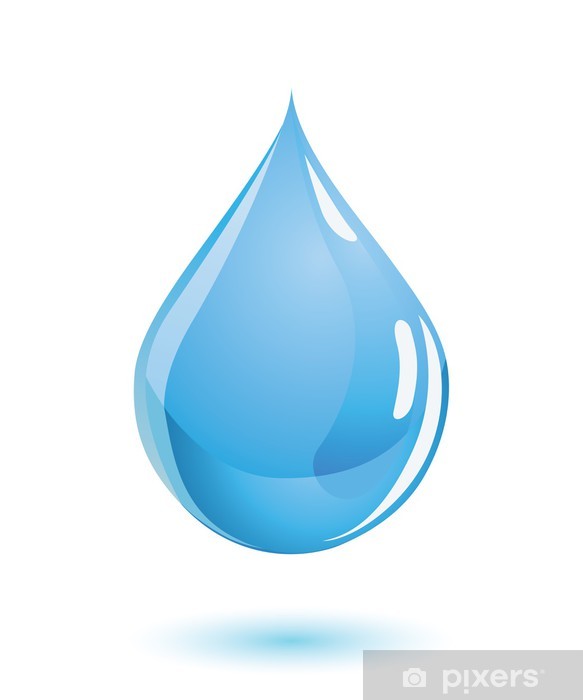 551
561
571
581
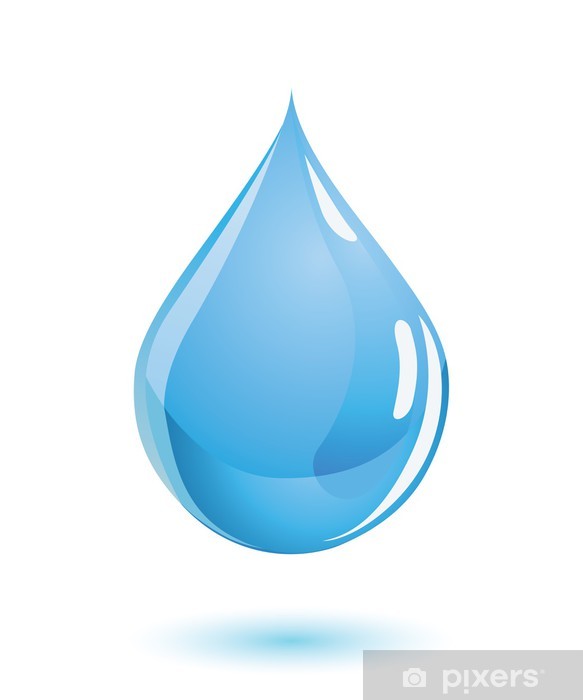 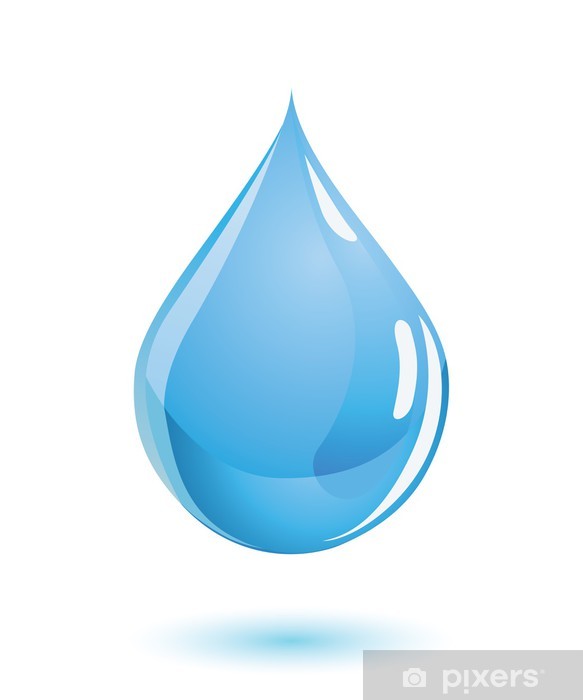 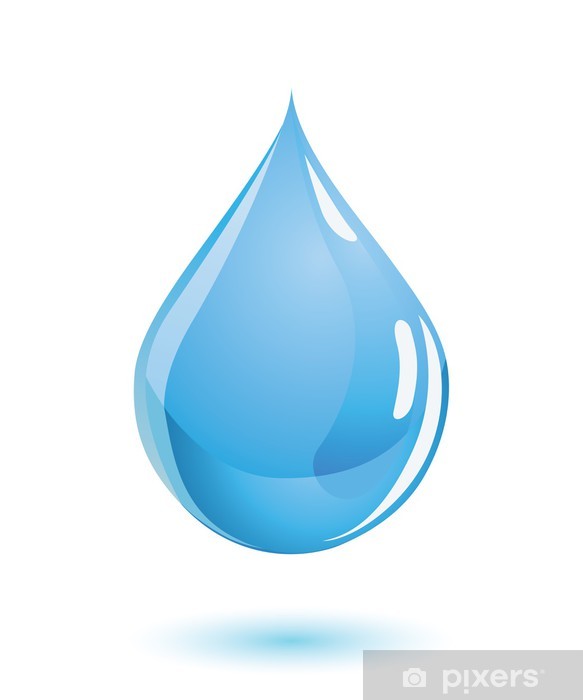 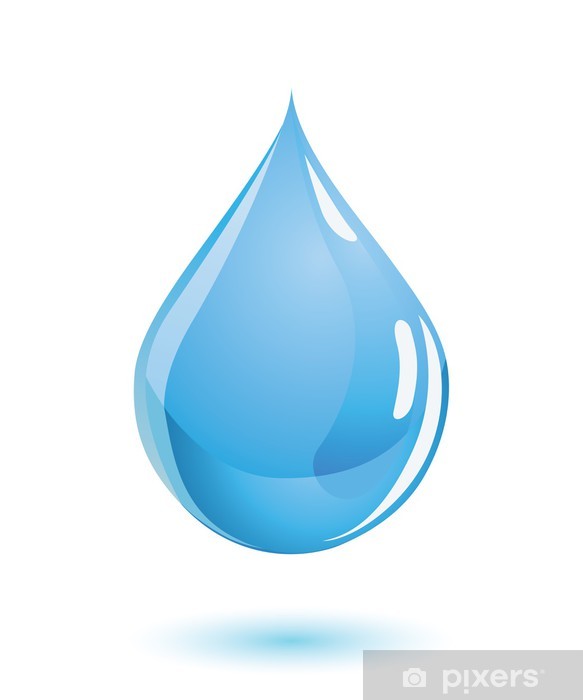 541
531
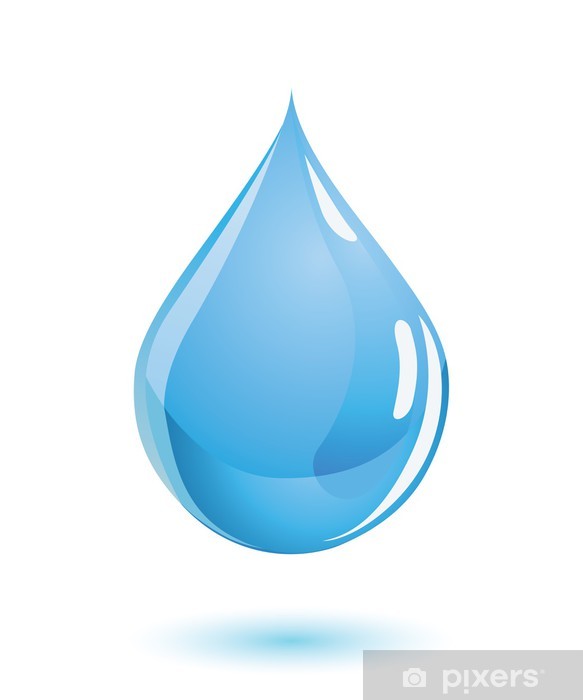 566
556
546
576
526
586
536
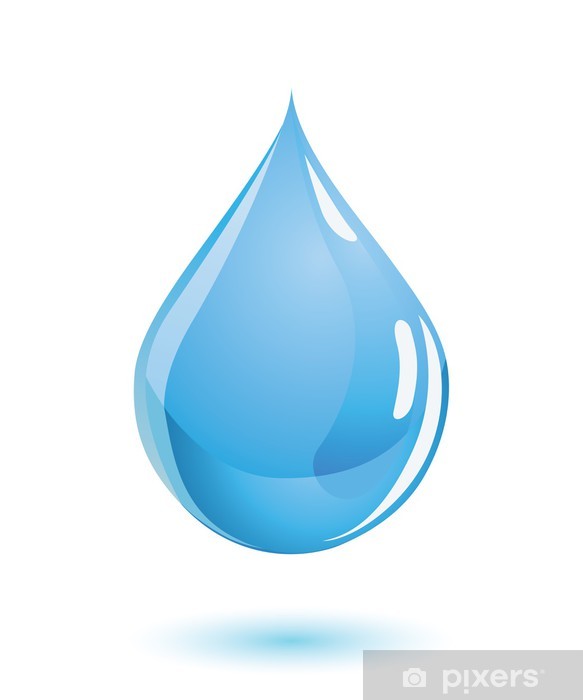 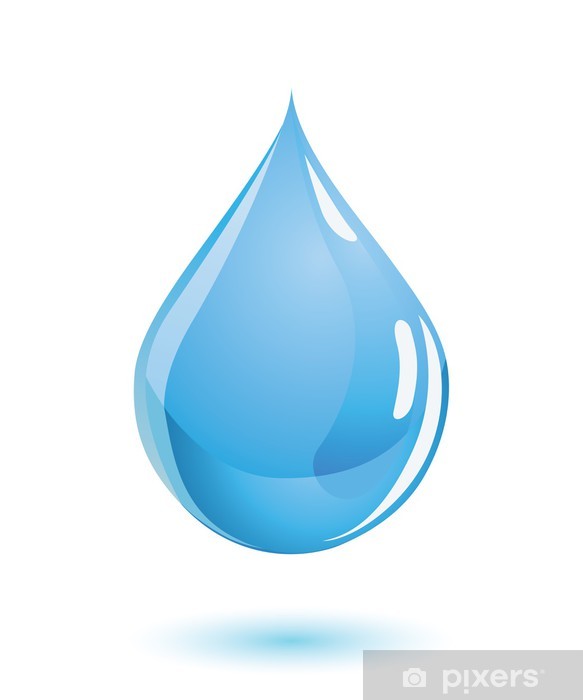 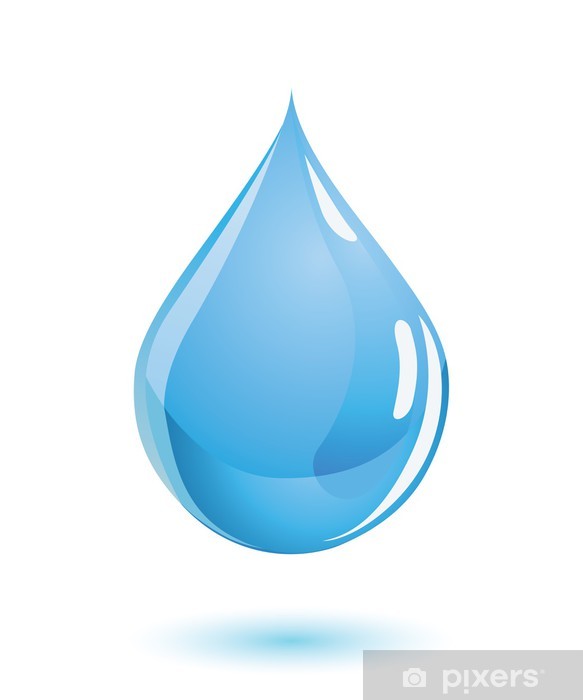 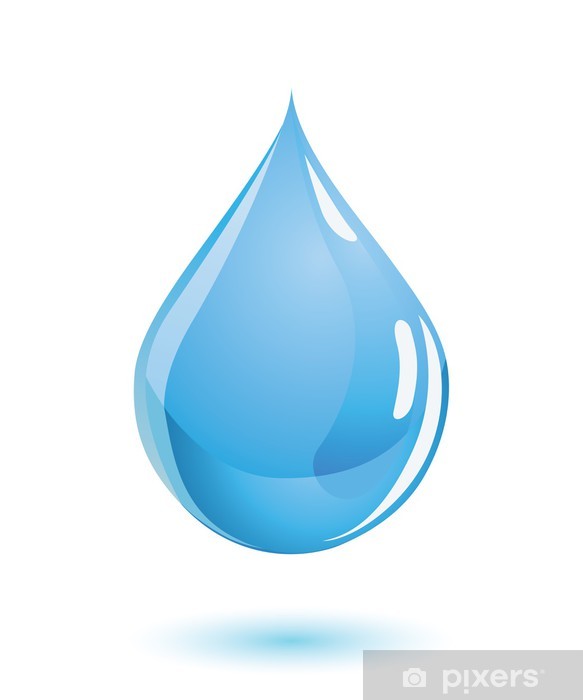 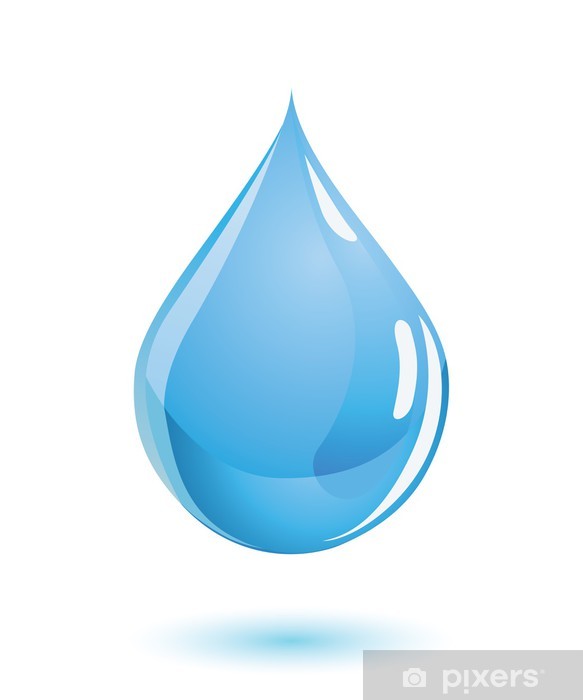 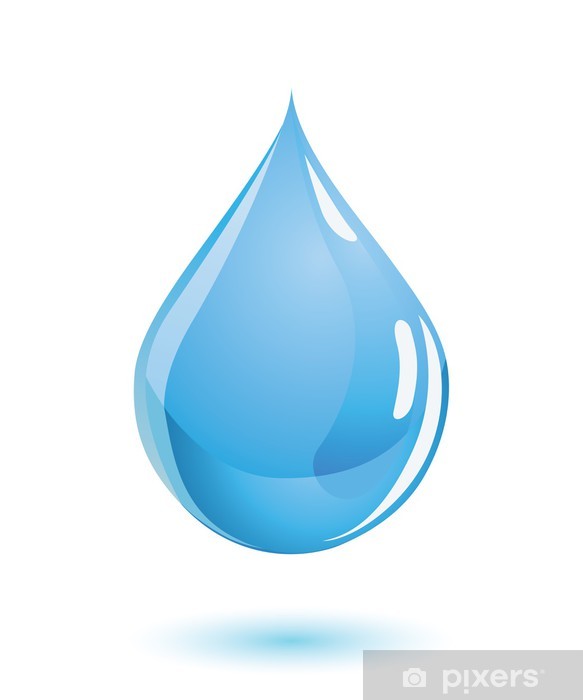 -5
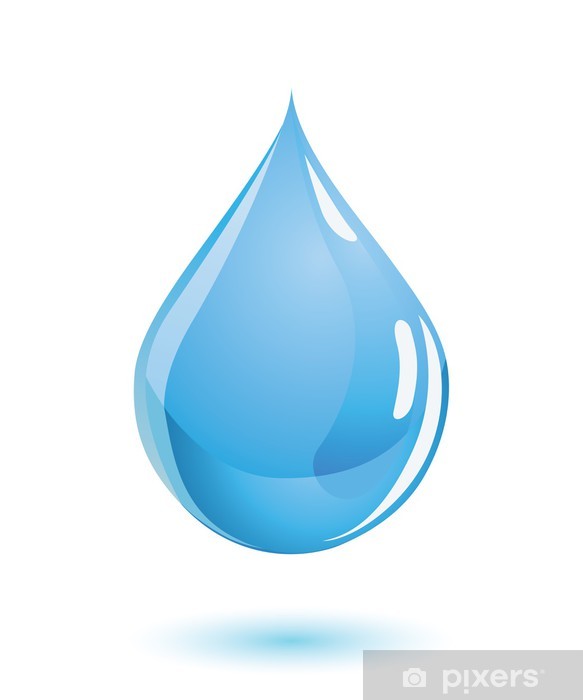 -5
290
280
260
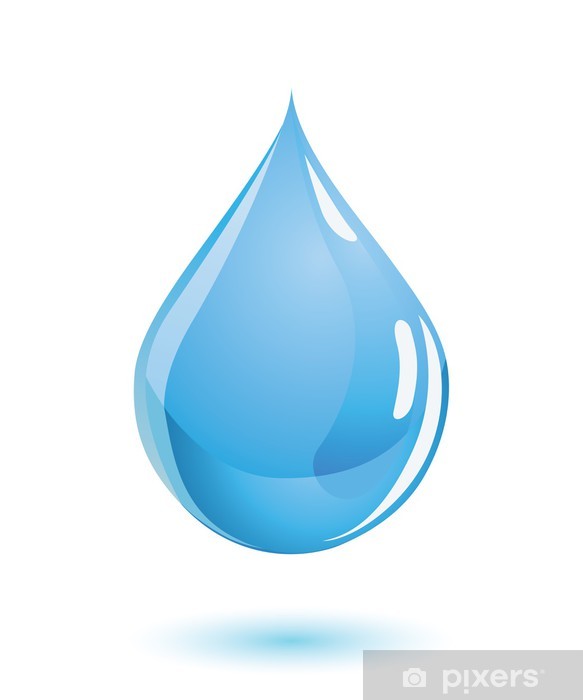 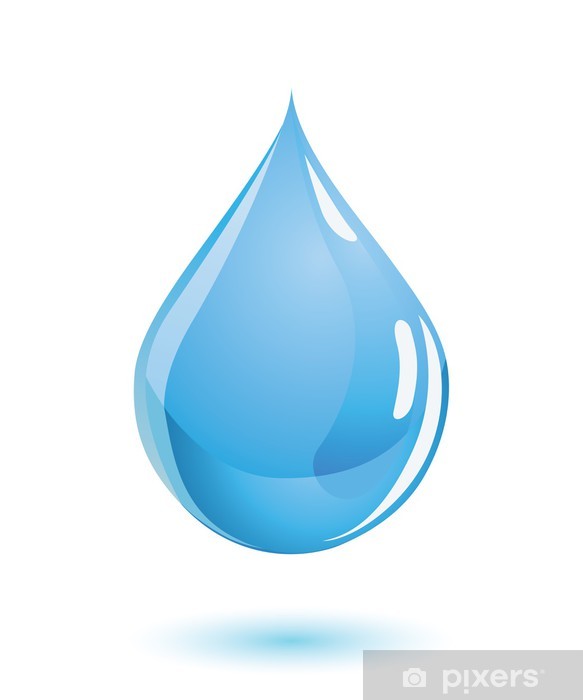 250
240
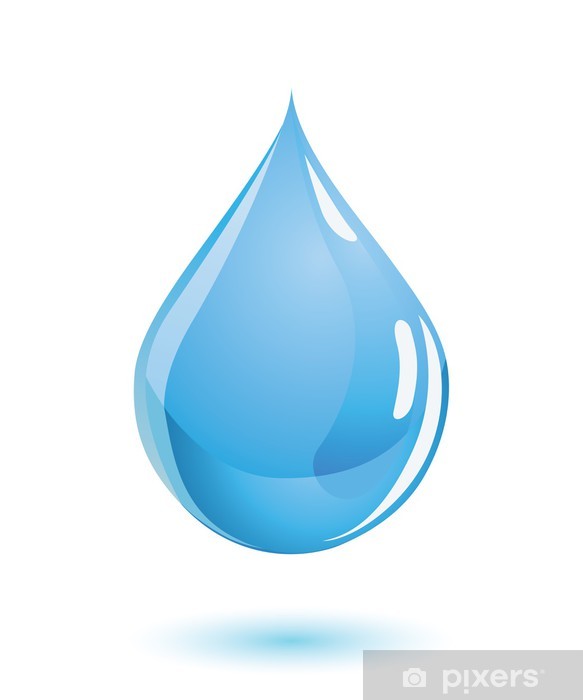 270
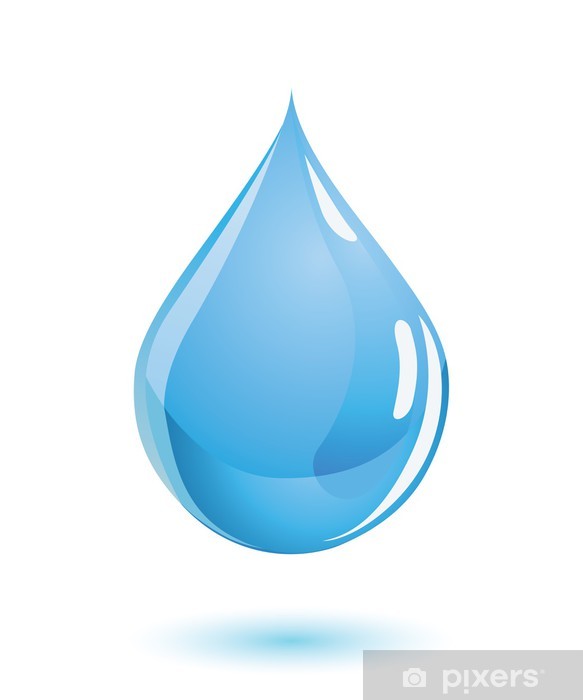 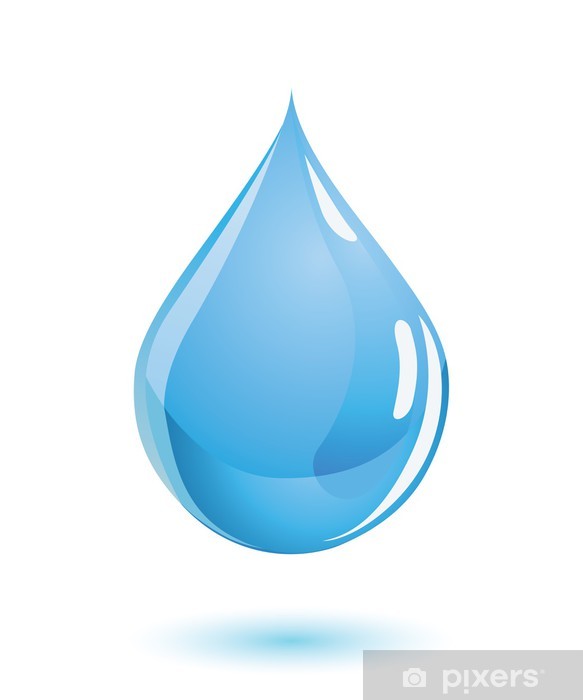 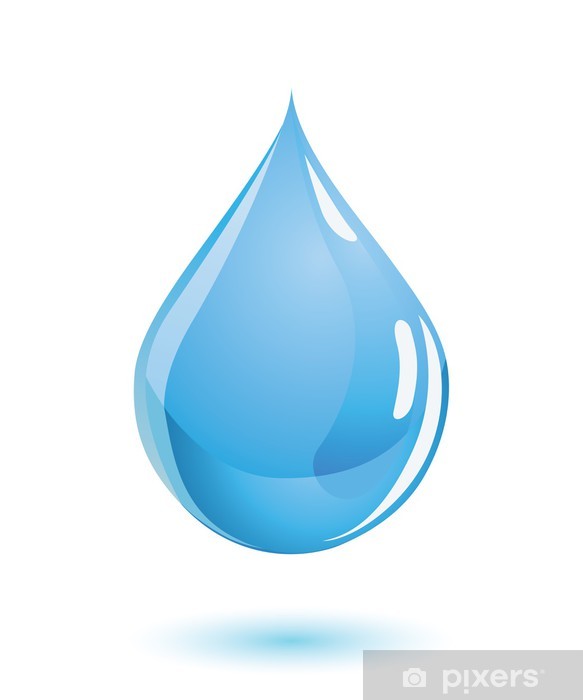 295
275
285
255
265
235
245
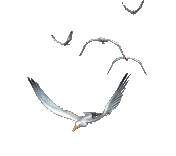 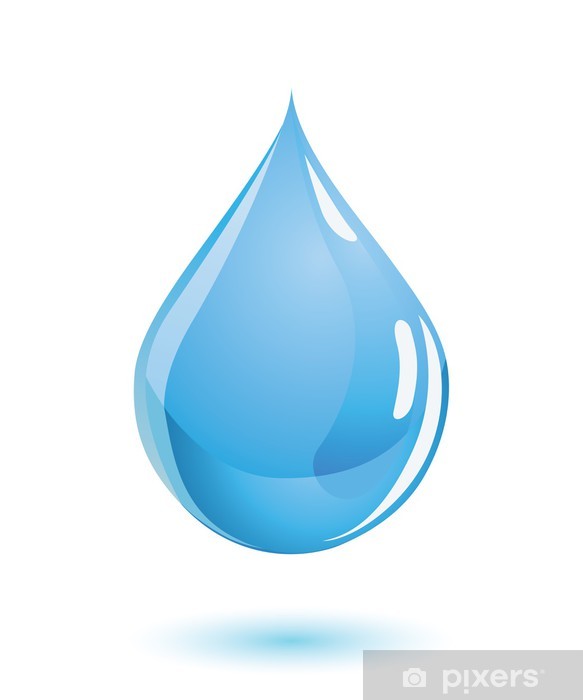 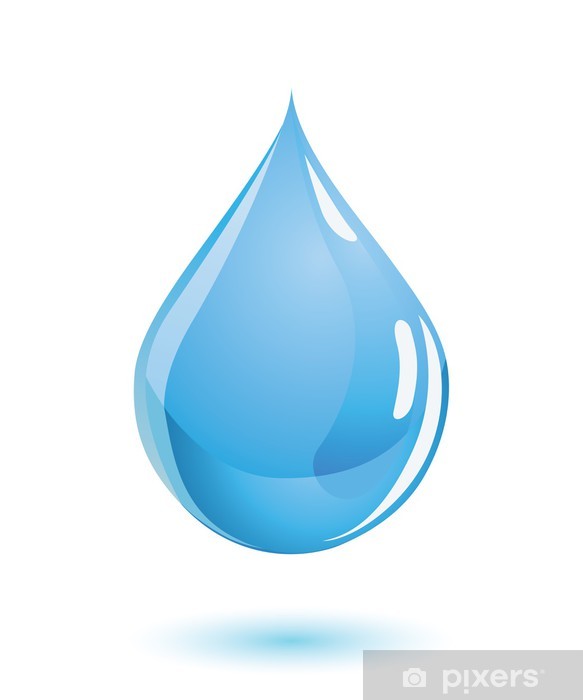 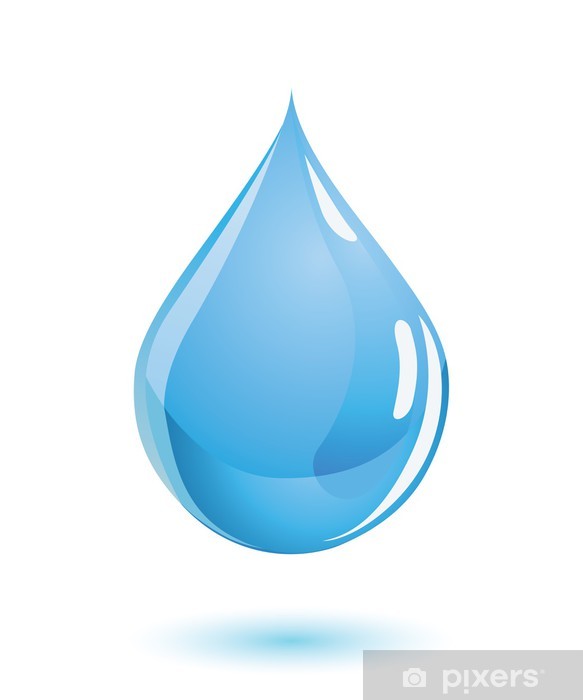 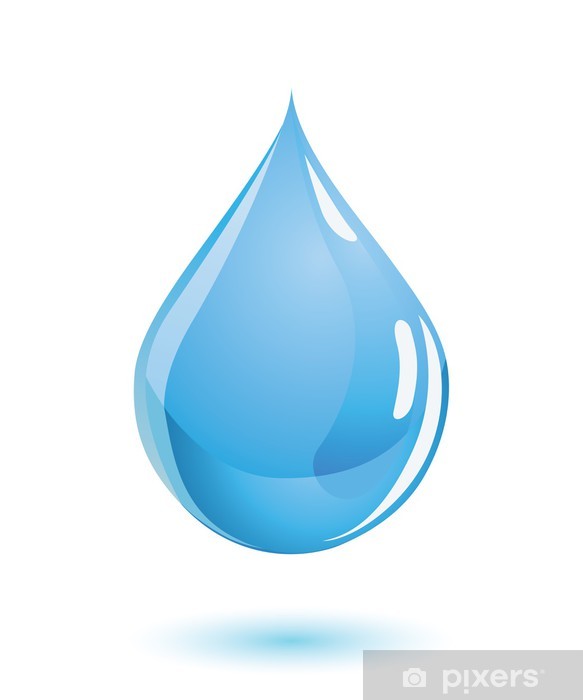 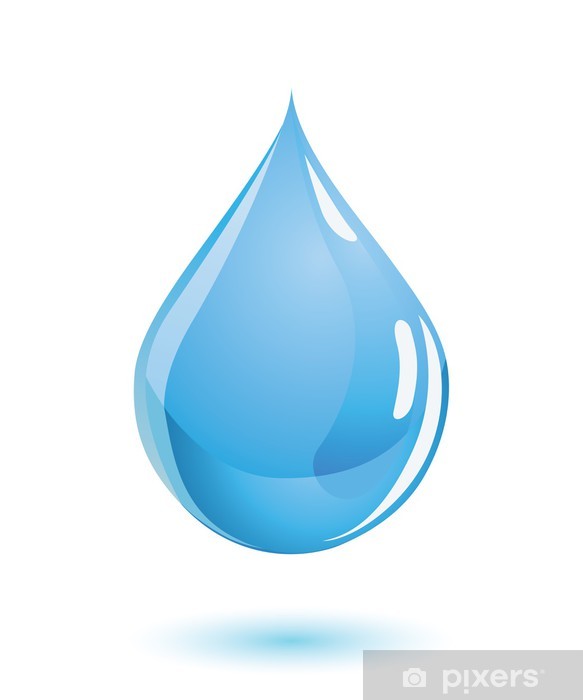 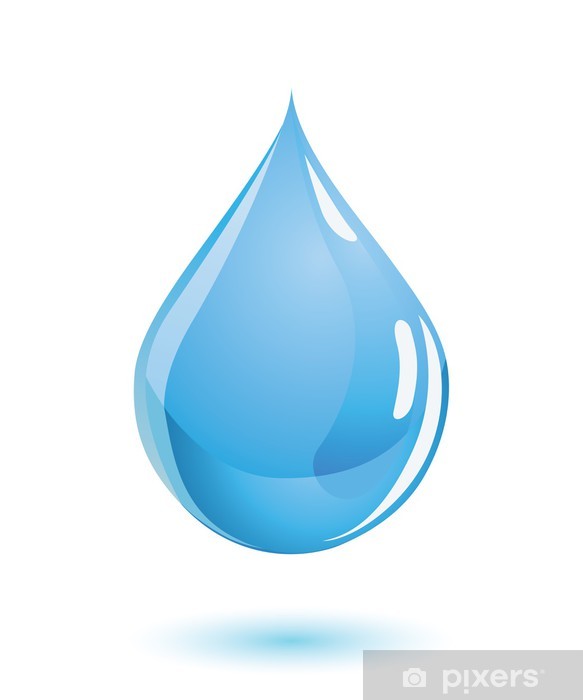 -5
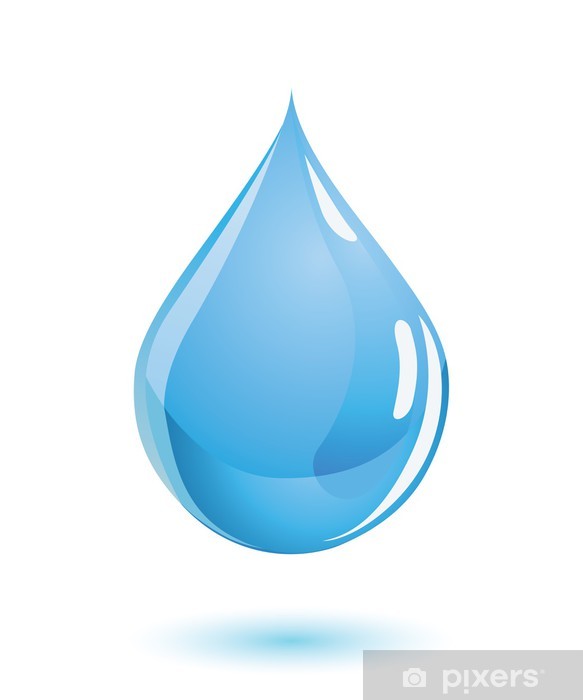 -5
579
569
549
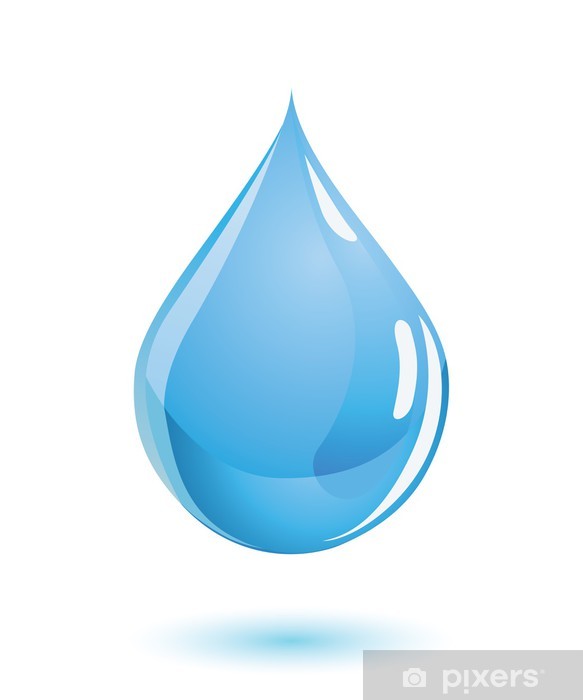 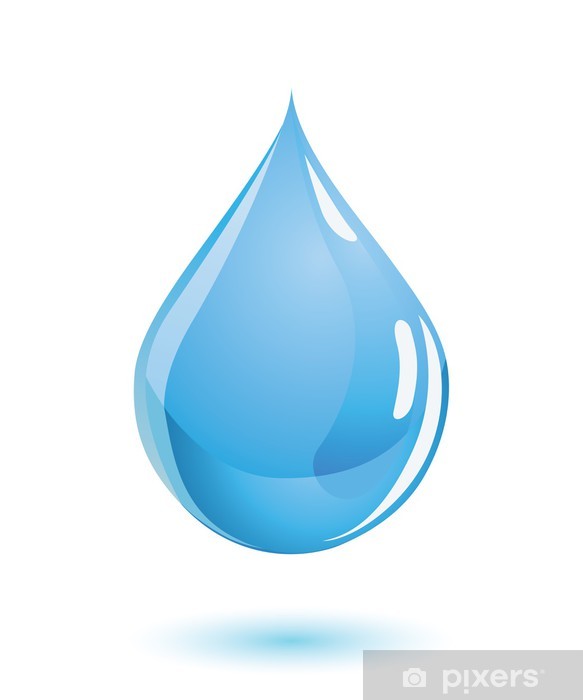 539
529
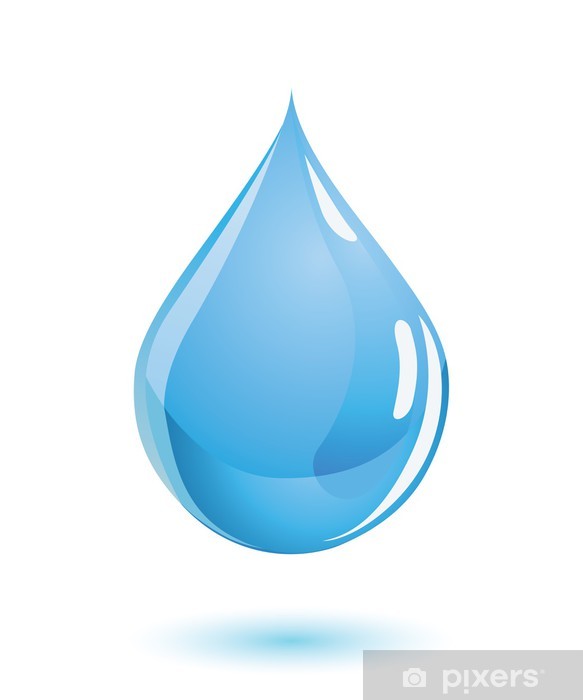 559
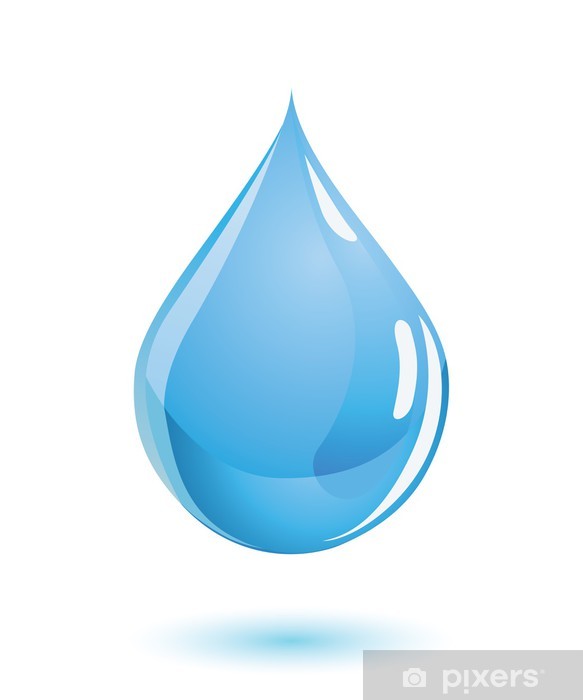 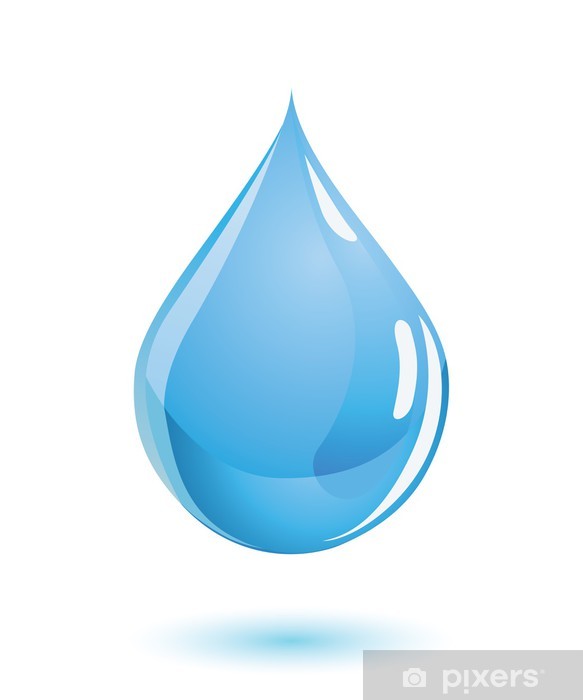 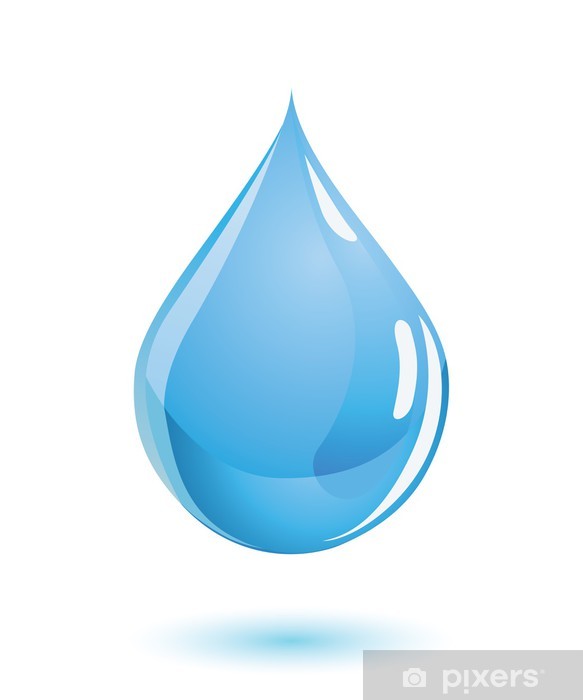 584
564
574
544
554
524
534
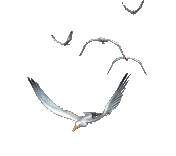